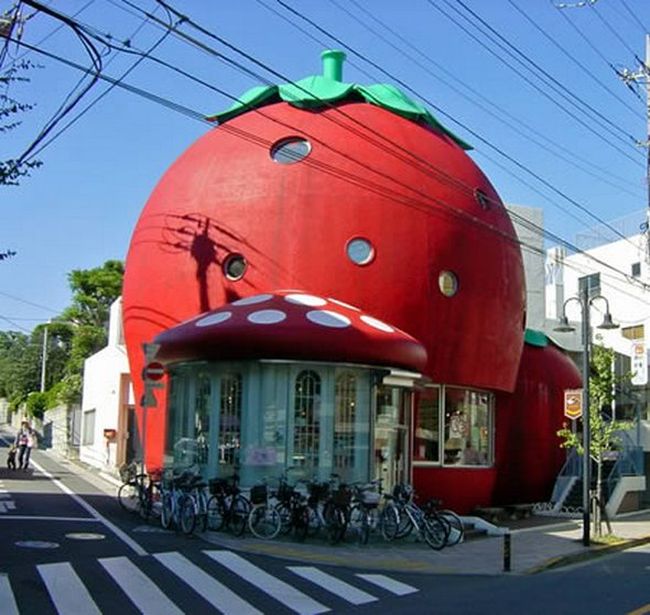 Эстетическая привлекательность 
домов
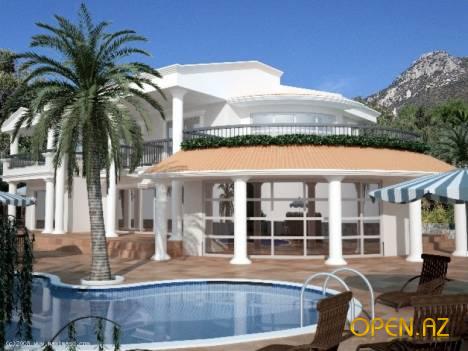 Почему жилой дом должен быть красивым? 

Красивый дом дарит людям здоровье, гармоничные отношения между людьми, радость восприятия окружающей природы. 

Когда человек говорит: «Какой красивый дом!», он, направляет на этот дом и его обитателей энергию добра, созидания и любви.
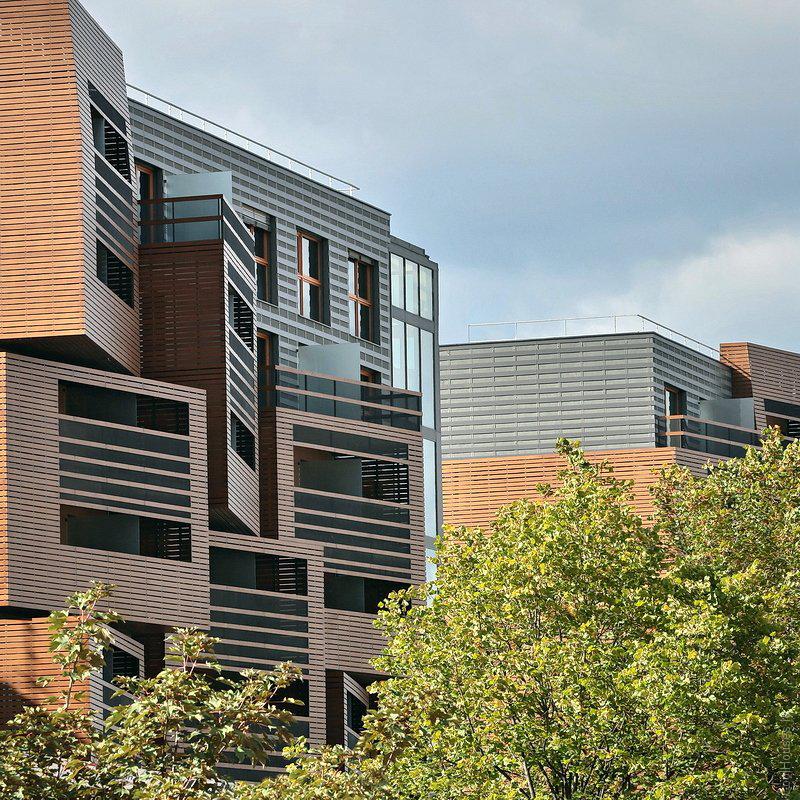 Красивое 
здание 
общежития 
в Париже
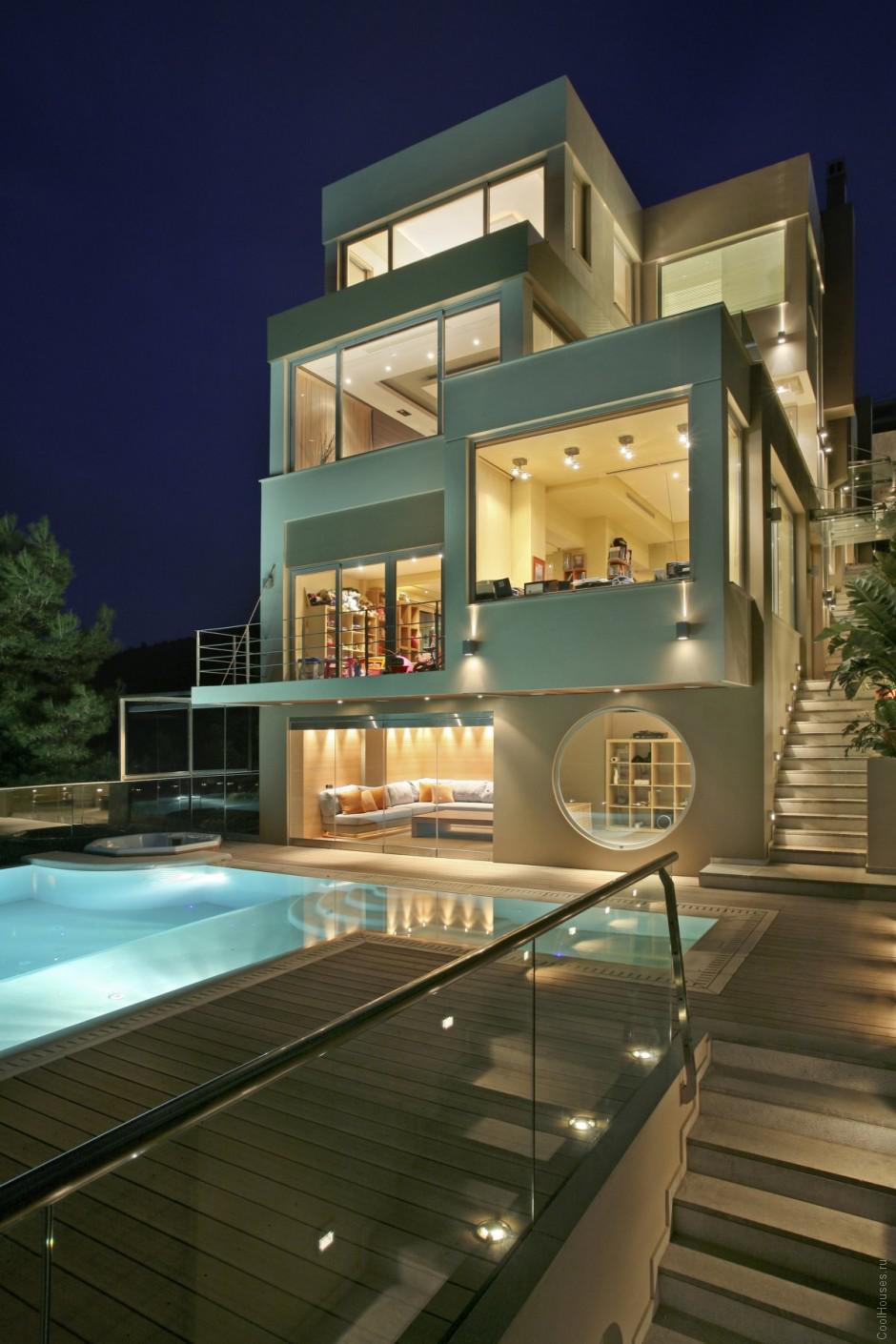 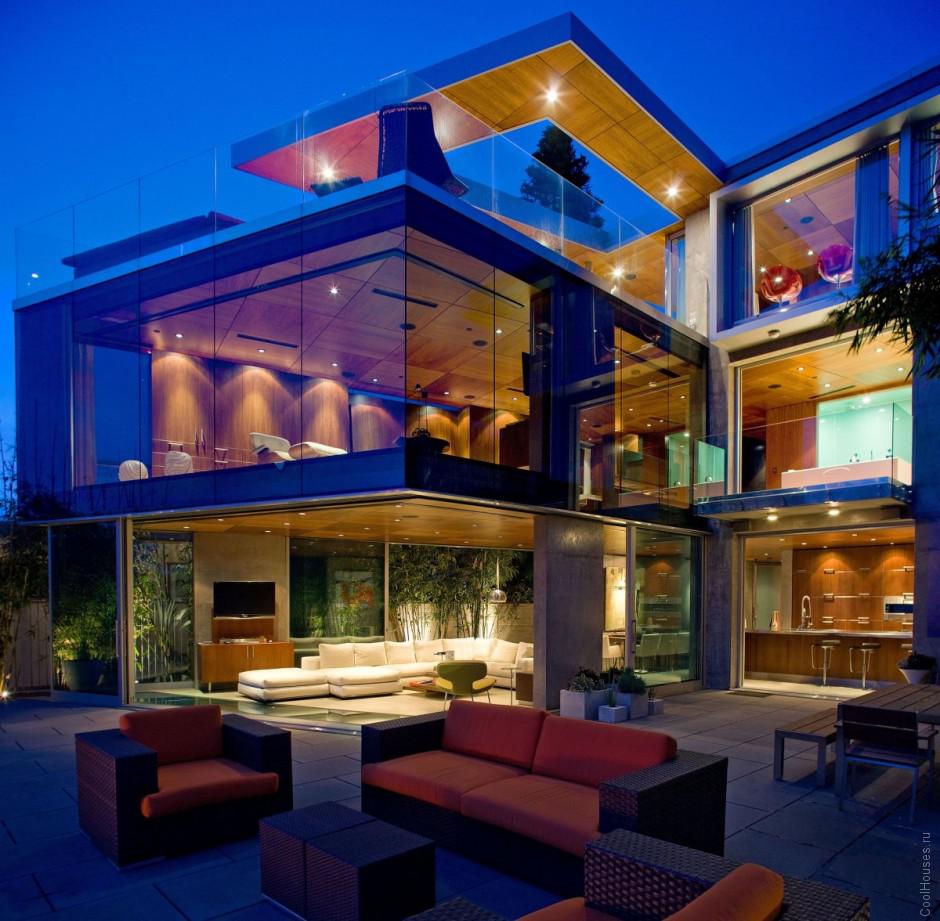 Виллы в Калифорнии 
и Греции
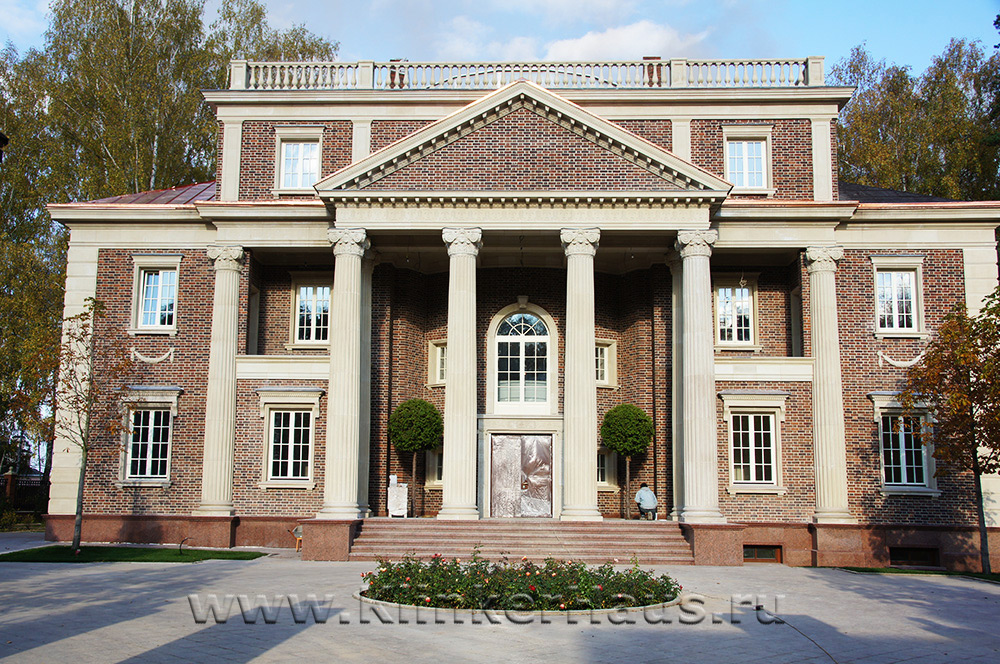 Эстетика жилого дома. 
Понятие красоты тесно связано восприятием человека архитектурных форм, с формированием эстетики жилого дома. 

Создание эстетически выразительного жилого дома — одна из задач искусства архитектуры. 

Для оценки художественных качеств архитектурной формы применяют такие категории как «направление» и «стиль». 

Существует множество стилей и направлений.
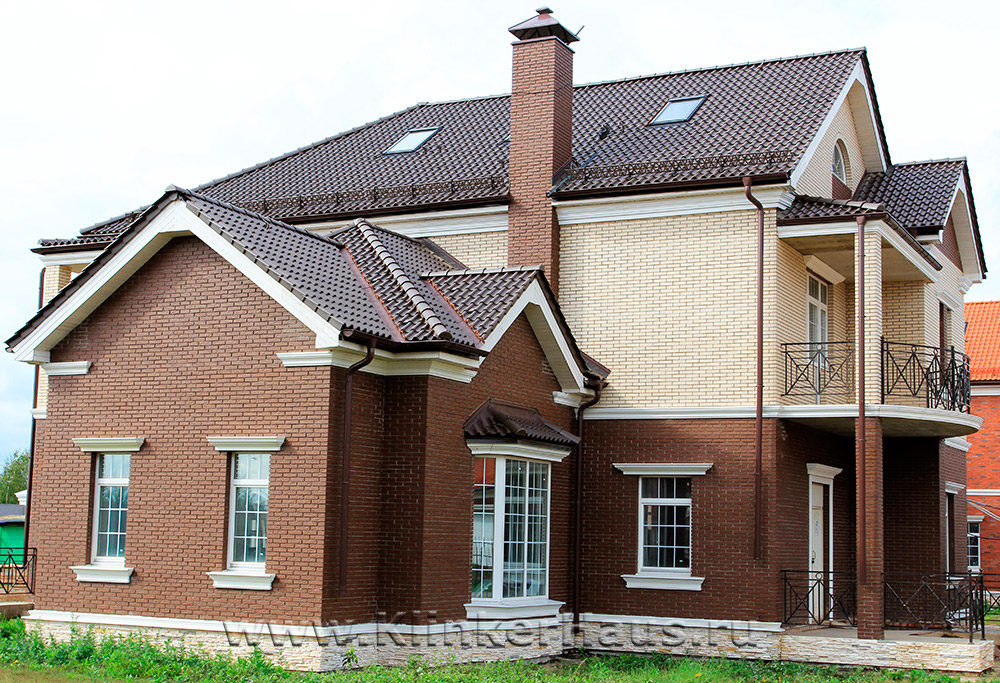 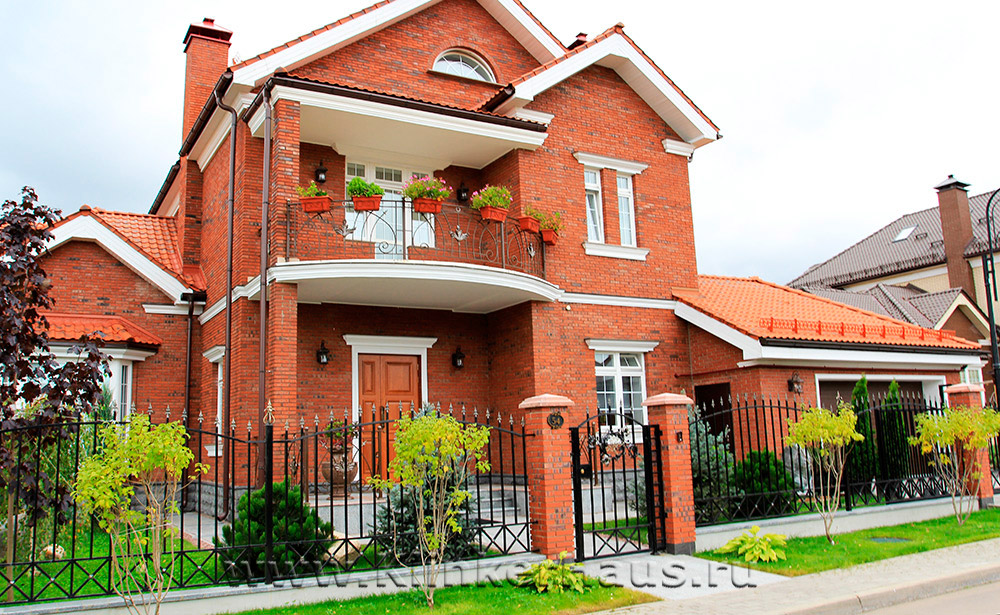 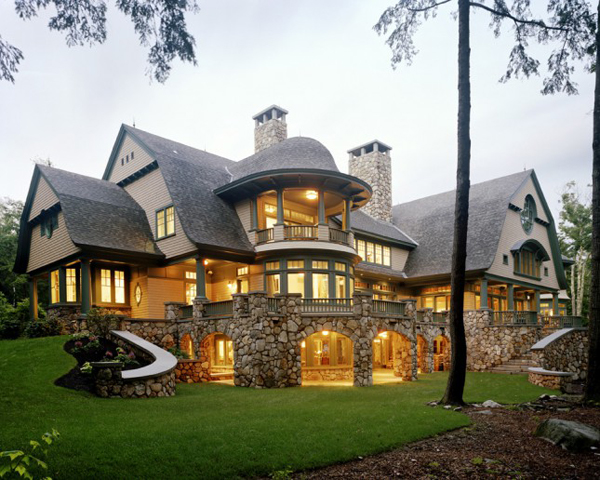 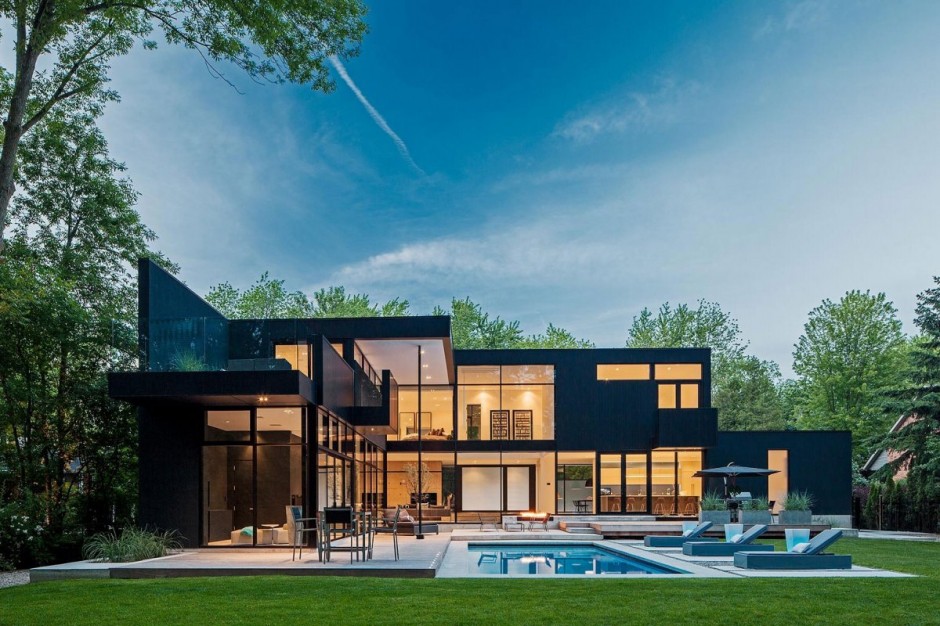 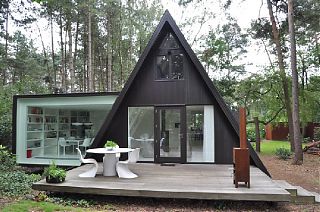